Electromagnetic spectrum
Lesson Element
Task 1
Using the wavelength and frequency of each wave place them in the correct place on the spectrum.
Visible light
Wavelength: 	0.5 x 10-6
Frequency: 	1015
Microwave
Wavelength: 	10-2
Frequency: 	108
Ultraviolet
Wavelength: 	10-8
Frequency: 	1016
X-ray
Wavelength: 	10-10
Frequency: 	1018
Radio
Wavelength: 	103
Frequency: 	104
Gamma ray
Wavelength: 	10-12
Frequency: 	1020
Infrared
Wavelength: 	10-5
Frequency: 	1012
Answers
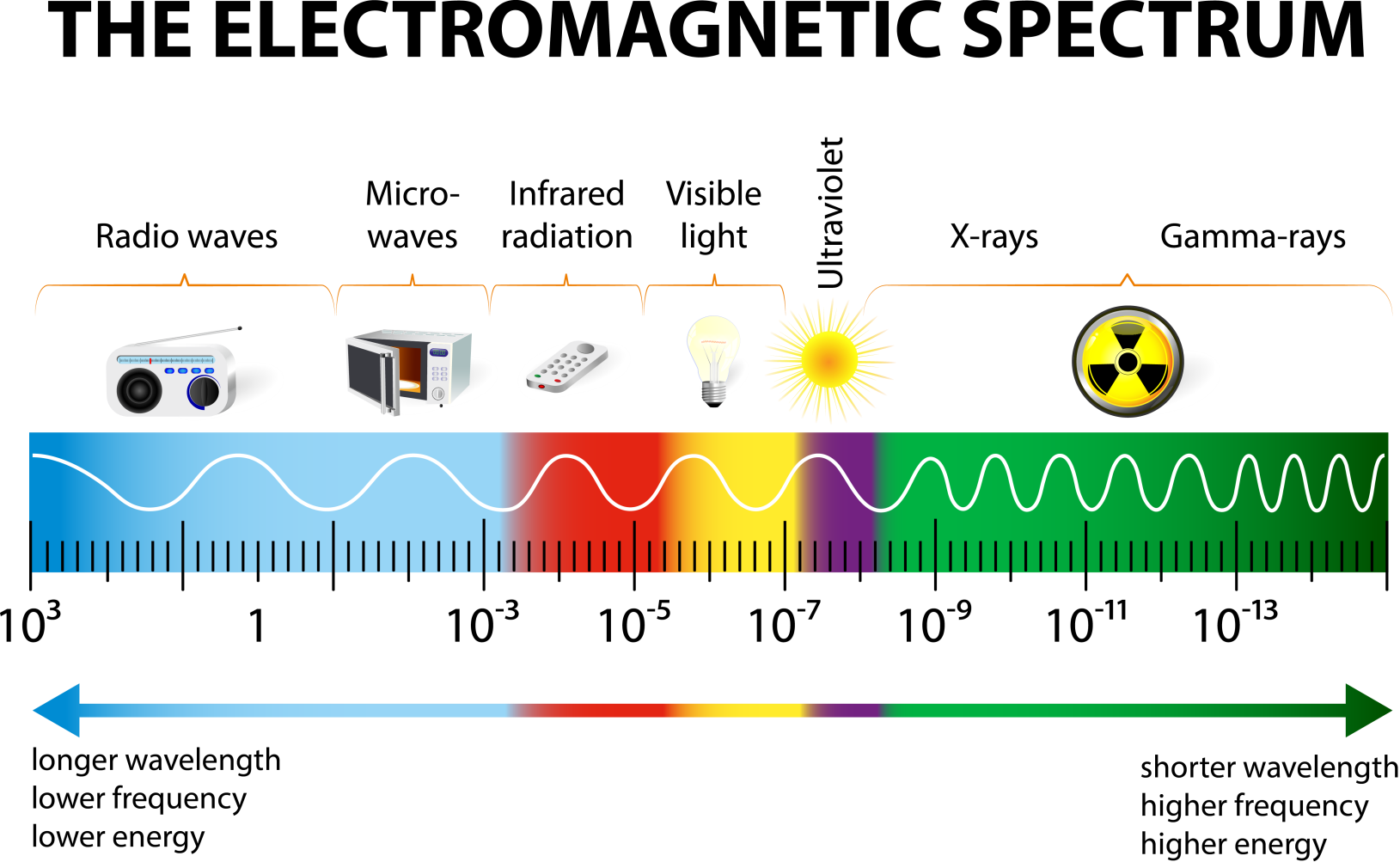 11
We’d like to know your view on the resources we produce. By clicking on ‘Like’ or ‘Dislike’ you can help us to ensure that our resources work for you. When the email template pops up please add additional comments if you wish and then just click ‘Send’. Thank you.
Whether you already offer OCR qualifications, are new to OCR, or are considering switching from your current provider/awarding organisation, you can request more information by completing the Expression of Interest form which can be found here: www.ocr.org.uk/expression-of-interest
Looking for a resource? There is now a quick and easy search tool to help find free resources for your qualification: www.ocr.org.uk/i-want-to/find-resources/
OCR Resources: the small printOCR’s resources are provided to support the delivery of OCR qualifications, but in no way constitute an endorsed teaching method that is required by the Board, and the decision to use them lies with the individual teacher.   Whilst every effort is made to ensure the accuracy of the content, OCR cannot be held responsible for any errors or omissions within these resources. © OCR 2017 - This resource may be freely copied and distributed, as long as the OCR logo and this message remain intact and OCR is acknowledged as the originator of this work.
OCR acknowledges the use of the following content: slide 10: electromagnetic spectrum – Designua/Shutterstock.com
Please get in touch if you want to discuss the accessibility of resources we offer to support delivery of our qualifications: resources.feedback@ocr.org.uk